G05-L-True-Flase-004
Topic 1 | Page 1
Page Title
<write voice over text here>
Lorem Ipsum is simply dummy text of the printing and typte setting industry Lorem Ipsum is simply dummy text of the printing
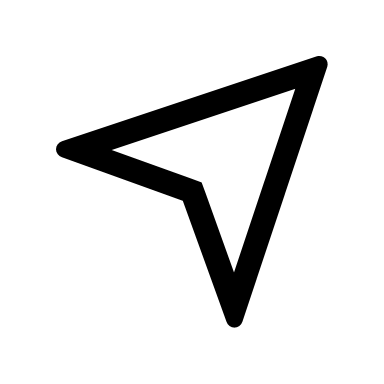 Corporate Device
Personal Device
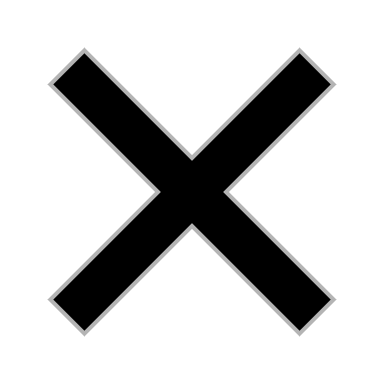 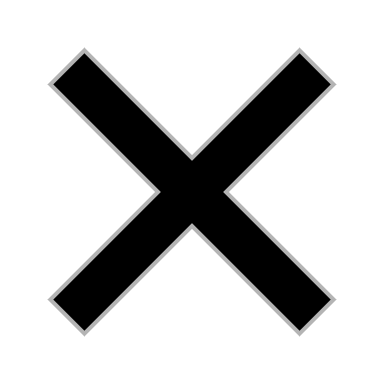 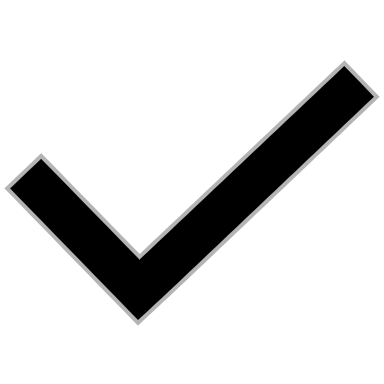 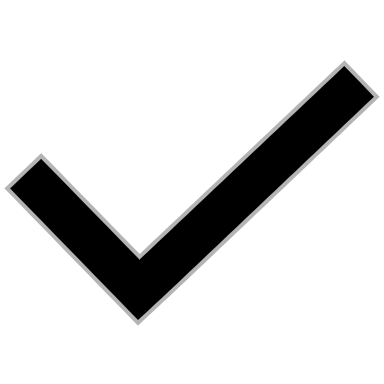 Select the correct options and Submit.
Lorem Ipsum is simply dummy text of the Ipsum is simply dummy text.
Lorem Ipsum is simply dummy text of the Ipsum is simply dummy text.
Lorem Ipsum is simply dummy text of the Ipsum is simply dummy text.
Background image ID <>
Submit
Try again
Correct.

If you are going to use a passage of Lorem Ipsum, you need to be sure there isn't anything embarrassing hidden in the middle of text.
Try again!
<write voice over text here>
Incorrect.

If you are going to use a passage of Lorem Ipsum, you need to be sure there isn't anything embarrassing hidden in the middle of text.
Background image ID <>